Lecture 05BLE Connections
CS397/497 – Wireless Protocols for IoT
Branden Ghena – Winter 2021
Today’s Goals
Explore how connections work
What does the link layer look like?
How do higher layers interact to share data?

Investigate network questions about connections

Overview of additions in BLE 5.0
2
Useful documentation
[5.2 specification] [4.2 specification] (link to PDF download)

https://www.novelbits.io/deep-dive-ble-packets-events/

Thinking about BLE connection data transfer rates
https://punchthrough.com/maximizing-ble-throughput-on-ios-and-android/
https://punchthrough.com/maximizing-ble-throughput-part-2-use-larger-att-mtu-2/
https://punchthrough.com/maximizing-ble-throughput-part-3-data-length-extension-dle-2/
3
Outline
Connection Link Layer
Connection Investigations
GATT

BLE 5
4
Overview of connections
Connections are for bi-directional communication with higher throughput than advertisements

Simple view
A peripheral is either advertising or in a connection
A central is scanning and in one or more connections
(Remember: actually false, devices can have many roles simultaneously)

While in a connection both devices act like servers
Either device can read/write fields available on the other device
5
Connection timeline (in picture form)
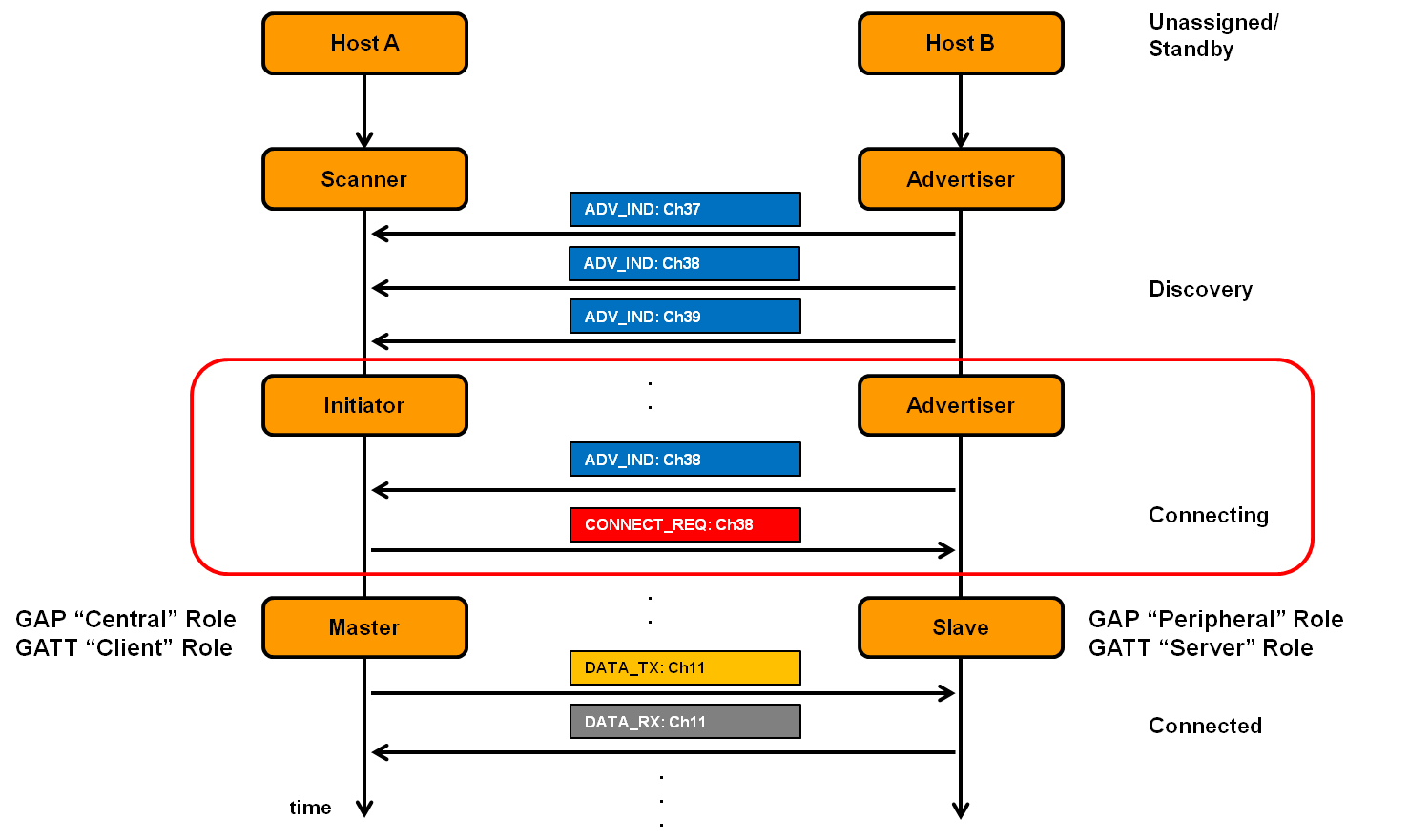 Central
Peripheral
6
Connection timeline
Initiating a connection
Peripheral is sending broadcast advertisements
Central is scanning and receives an advertisement
Central sends connection request

During a connection
Central sends a packet each “connection interval”
Peripheral immediately responds with a packet
Multiple packets may be exchanged this way until done
Repeat at next connection interval

Ending a connection
Either device sends termination packet
Timeout occurs on either device
7
Connection request packet
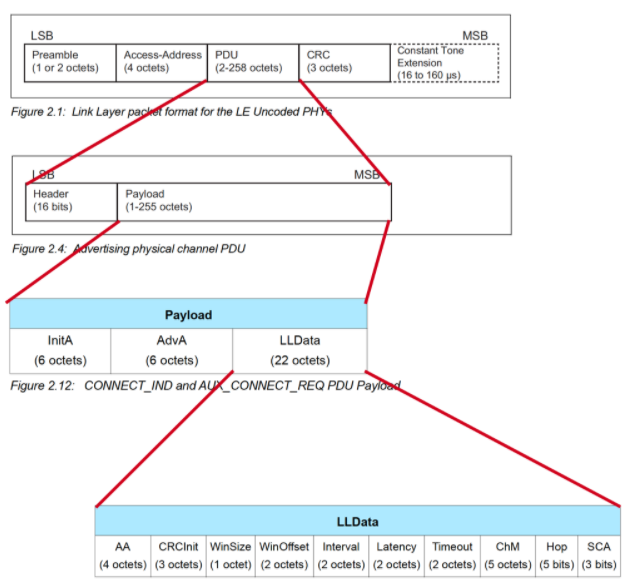 Scanner waits until it sees an advertisement from a device it wants to connect to
Requesting a connection (in higher layers) just starts this search process

Sends connection request payload in response to advertisement
8
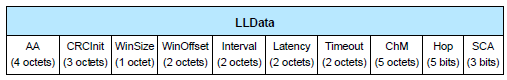 Request parameters
Specifies parameters of the connection
Peripheral must either agree or totally reject the connection
Peripheral can later propose a change to the connection parameters

Interval is how frequently connection events occur
Timeout is how long since hearing from a device before the connection breaks

Channel Map and Hop have to do with FHSS pattern
9
The Central schedules the first connection event
WinSize and WinOffset specify start of the first connection event
Places an “anchor” point that defines the TDMA schedule for this device
Interval specifies duration between connection events starting at “anchor”
Allows Central to place this connection, avoiding others it has
Before first response from peripheral, timeouts are faster
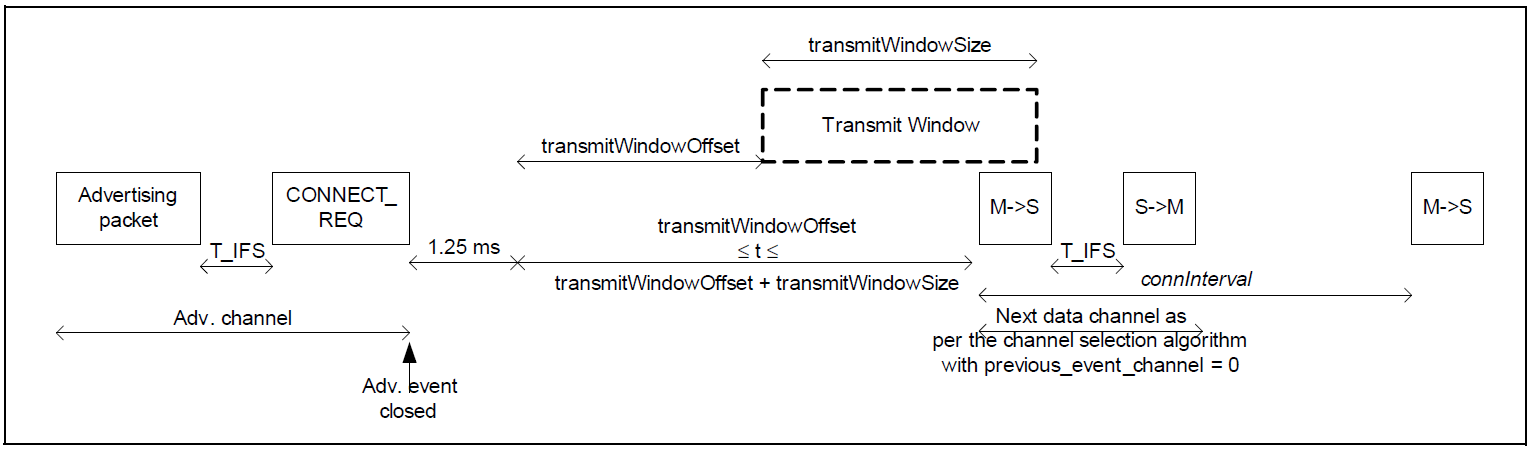 Peripheral to Central
Central to Peripheral
Central to Peripheral
10
Steady-state connection timing
Connection Interval
Peripheral to Central
Central to Peripheral
Peripheral to Central
Peripheral to Central
Central to Peripheral
Central to Peripheral
Peripheral to Central
Peripheral to Central
Central to Peripheral
Central to Peripheral
Hop to next data channel
Hop to next data channel
Optional packets
Some data can be exchanged at each interval
Might just be acknowledgements
Additional packets can be sent if there is a lot to transmit
Each interval is on the next channel in the hopping sequence

Peripheral can skip a number of intervals to save energy
Defined by the Latency connection request parameter
11
Connection packet layering
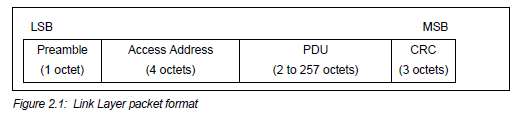 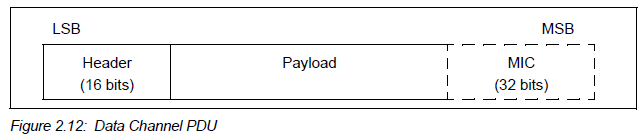 LLID – link layer ID
Empty data / Fragment
Data
Control

MD – more data (continues connection event)
Optional authentication
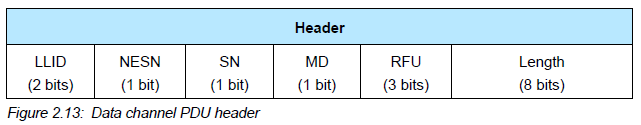 Sequence number nonsense
12
Control payloads
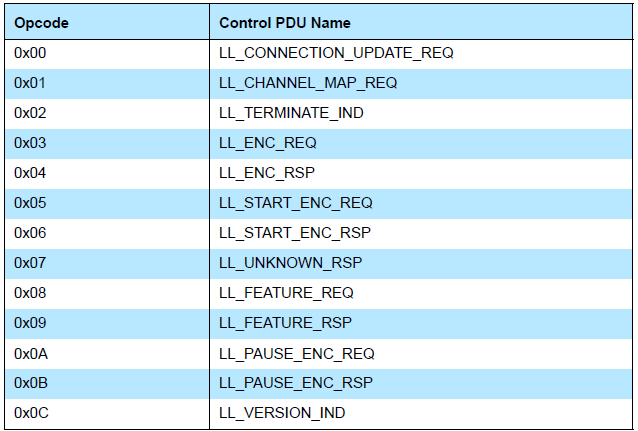 Examples:
Request update to connection parameters like interval (by peripheral)
Begin encrypting communication
Terminate a connection
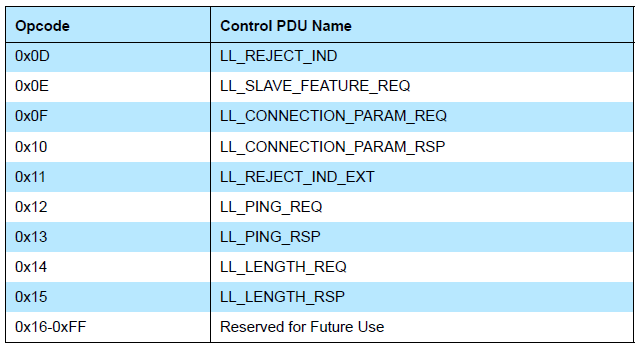 13
Data payloads
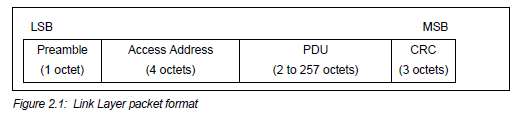 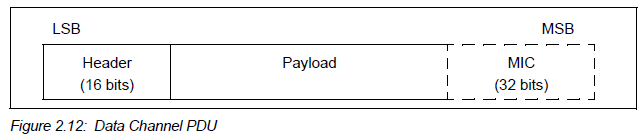 SDU – Service Data Unit
Logical packet that may be split into several physical packets

Channel ID
Destination for data
ATTributes or Security
Can also makecustom endpoints
14
Next steps in a connection
Control packets
Version
Bluetooth version, Company ID of Software Stack
Features
Various connection features supported by the device
Encryption, Ping, Channel selection algorithms, Various 5.0 features
Etc.
Extended packet length, Various 5.0 features (change PHY)
Various “procedures” for setting up changes in the connection

Data packets
Attribute discovery
Attribute reading
15
Ending connections
Termination control packet

Timeout parameter from connection parameters
Human-based devices may just wander away from each other
Or be shut off, or reprogrammed, etc.
16
Outline
Connection Link Layer
Connection Investigations
GATT

BLE 5
17
Questions about how a connection “network” works
How does TDMA MAC for connections work?
Implies a schedule
Implies synchronization

How many devices can be in a network?

How much throughput can a device have?
18
How is the TDMA schedule created/managed?
Only the central needs to know the schedule
It controls interactions with the peripheral(s) it is connected to

Anchor point and connection interval determines the schedule for a specific device
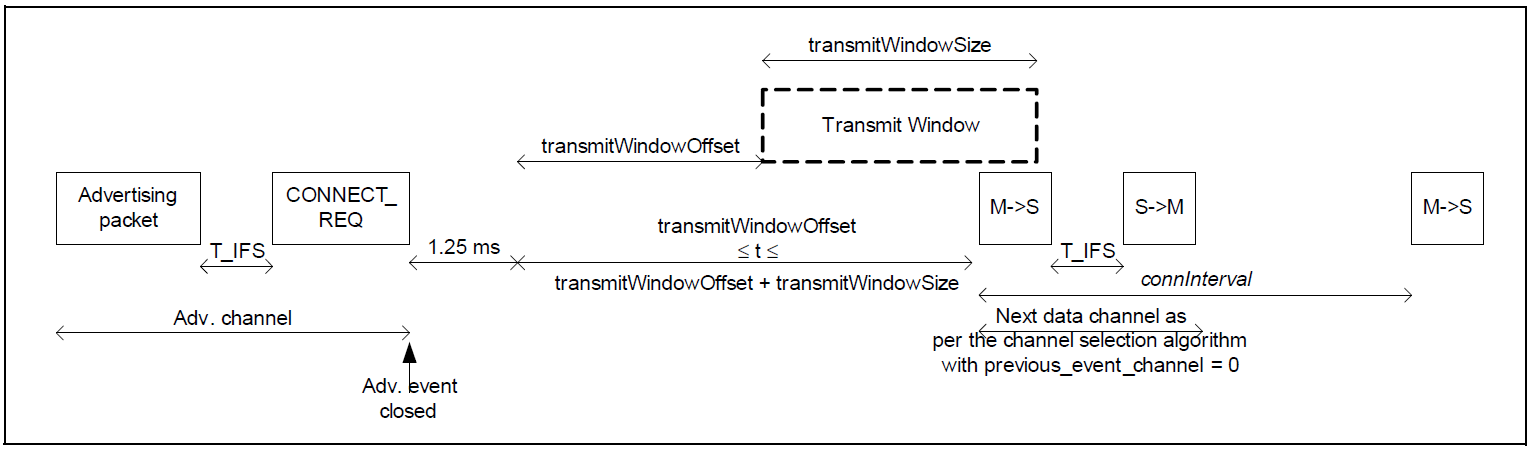 Peripheral to Central
Central to Peripheral
Central to Peripheral
19
How is synchronization managed?
20
How many devices can be connected?
We can schedule with granularity of at least 1.25 ms (offset steps)
That’s at least 800 devices per second

Intervals go up to 4 seconds, so multiply by four
That’s 3200 devices per max interval

Plus central can skip intervals on occasion without dropping the connection
And really the offset defines a window. More granularity is available

Answer: thousands of devices
Although each is sending minimum-sized packets each interval
21
How many devices can be connected in the real world?
The limit is much much lower on real devices
Example: Android sets a limit at around 4-15
nRF52 s140 softdevice allows up to 20

Connection management is often done in firmware
Softdevice for nRF, firmware on the radio chip in smartphones

Limited by memory and complexity
22
How much throughput can a device have?
1 Mbps?
23
How much throughput can a device have?
1 Mbps? Not even close. Packet overhead plus timing delays

Step 1: decrease connection interval as much as possible
More connection events per second mean more data
Range: 7.5 ms to 4.0 s
Somewhat device-specific configuration
Android allows 7.5 ms
iOS allows 15 ms
24
How much throughput can a device have?
Step 2, increase packet size
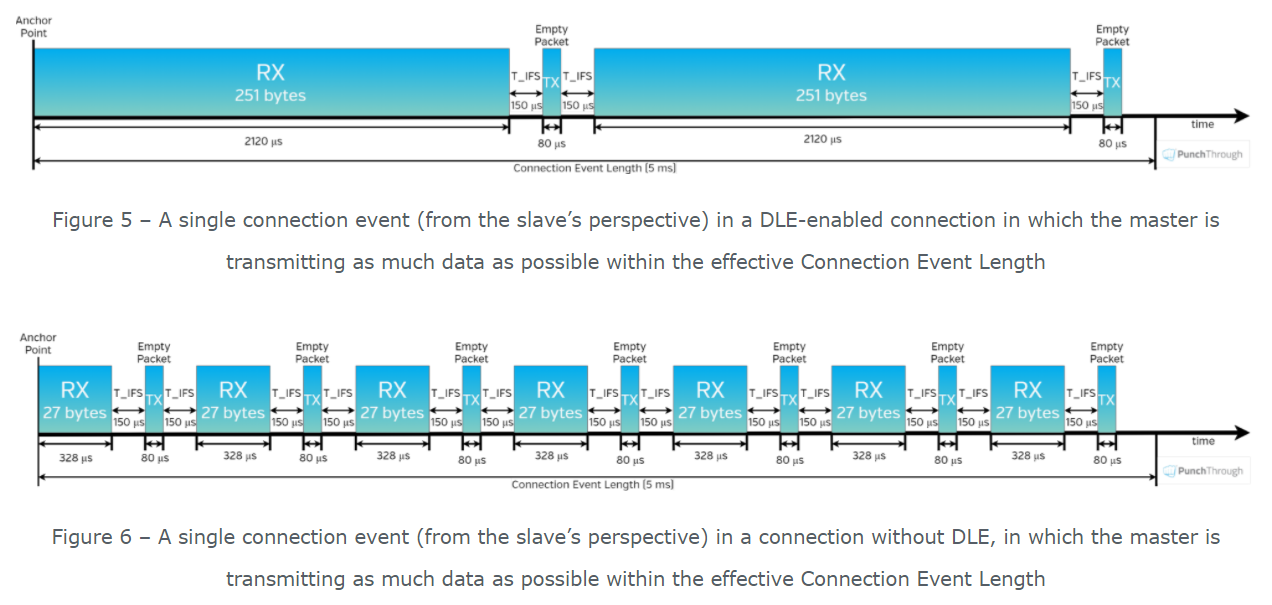 25
How much throughput can a device have?
488 bytes per connection event
Maximum sized packets, discounting headers and timing delays

Connection event every 7.5 ms

Result: 520 kbps (65 kB per second)
iOS result 260 kbps
Original BLE 4.1 result on Android: 128 kbps
Lower in practice due to lost packets
26
Outline
Connection Link Layer
Connection Investigations
GATT

BLE 5
27
Overview of Generic Attribute Profile (GATT)
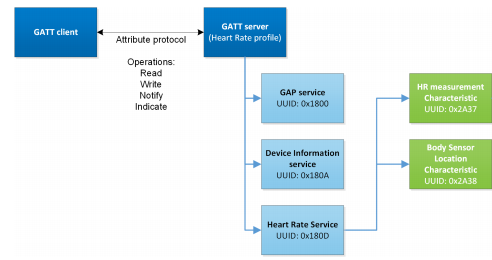 28
Attribute server keywords
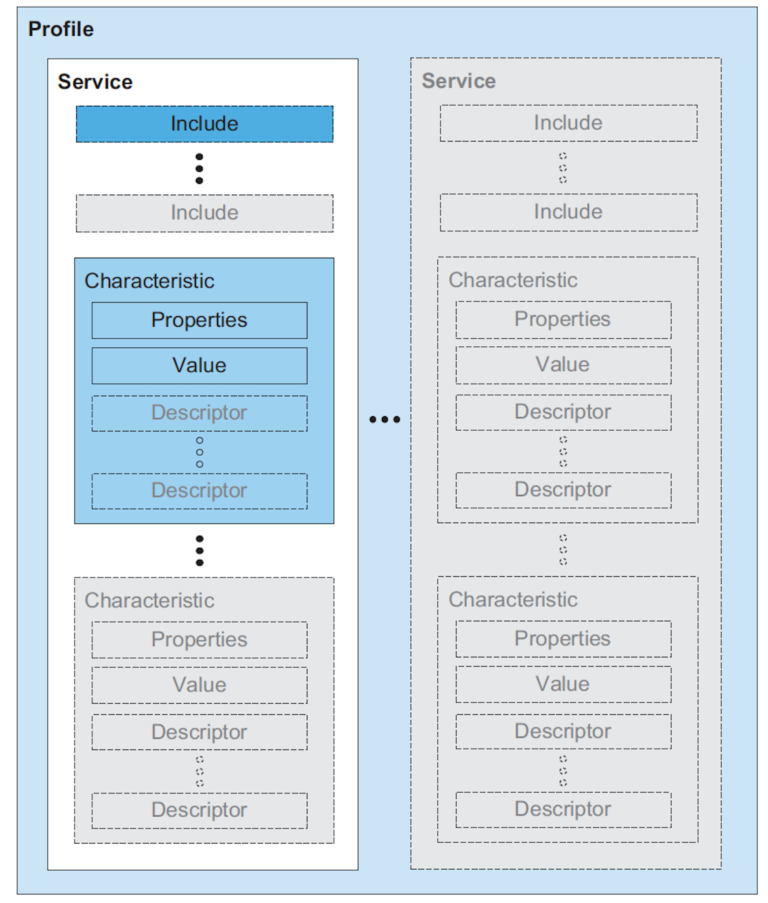 Characteristic
A field with properties and a value
Descriptor: metadata about the characteristic

Service
Collection of characteristics

Profile
Collection of services
29
Example: Time Profile
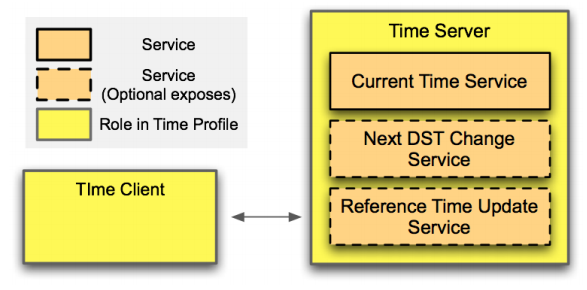 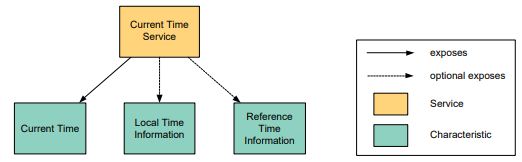 30
Current time characteristic
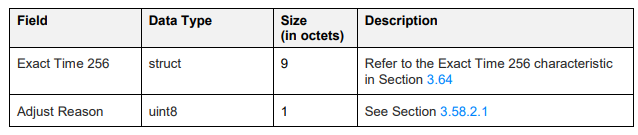 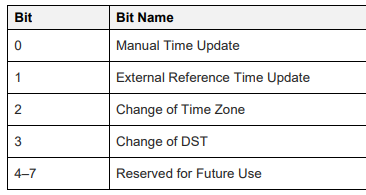 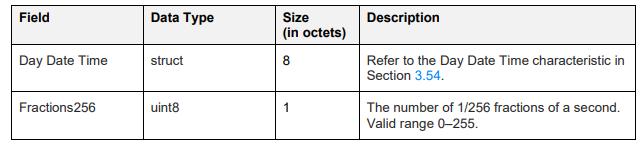 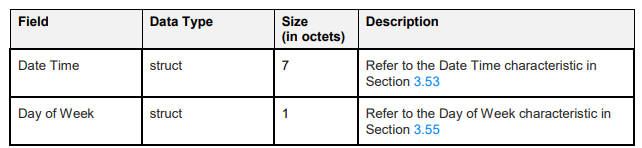 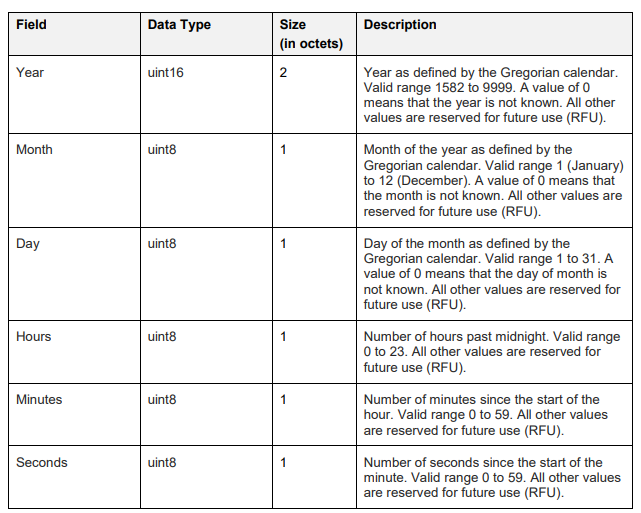 The Bluetooth SIG are just terrible, pedantic people
31
Documentation of GATT standards
https://www.bluetooth.com/specifications/gatt/
Various profiles and services that have been standardized

GATT Specification Supplement
Various characteristic definitions that have been standardized


Both incredibly specific and woefully inexhaustive
32
UUIDs and handles
Universally Unique Identifiers
128-bit, mostly random with a few bits for versioning
Example: 00000000-0000-1000-8000-00805F9B34FB
This is the default BLE UUID for known services
You can generate your own UUID for custom services

Handles
Too long to pass around all the time, so pick 16 bits that mean that UUID
Must be unique among services/characteristics on that device
Taken from UUID: 0000xxxx-0000-1000-8000-00805F9B34FB
Handle often sequentially incremented for each new characteristic within a service
33
Discovery
When a connection first occurs, each device can query the other for a list of services
And can further query for a list of characteristics in that service
Gets a list of handles/UUIDs

Standardized UUIDs can be interpreted immediately
Custom services/characteristics need documentation from the manufacturer
34
Interacting with characteristics
Depends on their permissions
Readable, Writable, Notify-able, etc.

Notify
Automatically get a message sent whenever the characteristic value updates
Note: have to enable this on both sides, it’s not the default behavior

Long characteristics are automatically fragmented across multiple packets and/or connection events
L2CAP is in charge of this
35
Outline
Connection Link Layer
Connection Investigations
GATT

BLE 5
36
Changes in BLE 5
Major changes
Multiple physical layers (optional implementation 😡)
Advertising extensions
Localization extensions (will discuss later with localization)

Minor changes
Various quality of life improvements
Examples:
Advertise on channels in any order
Better data channel hopping algorithm
37
Revised physical layers
2 Mbps PHY
Transmit data faster
Transmit more data in the same time

Coded PHY
Forward Error Correction in the data stream
1 bit -> 2 symbols or 8 symbols
Makes bits more reliable -> longer distance
500 kbps and 125 kbps modes

Connections can switch to these PHYs after creation
Advertisements can use these with extensions only
38
Coded PHY mixes physical and link layers
Different PHY settings at different times
Make beginning headers extra-reliable
Data might be slightly less reliable as a trade for faster speed

Packet sent with coded PHY
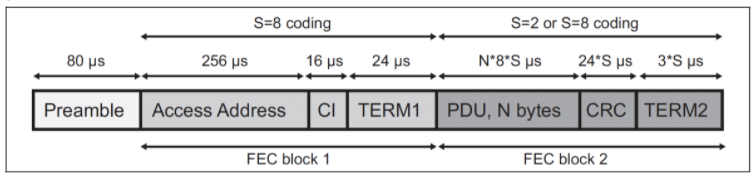 39
Revised processing path
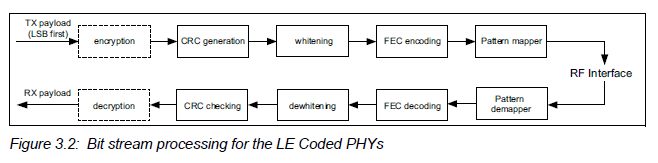 40
Extended advertising
Allow bigger payloads and/or different PHYs
Uses Data Channels to do so. Why?
Regular advertisements point to extended advertisements
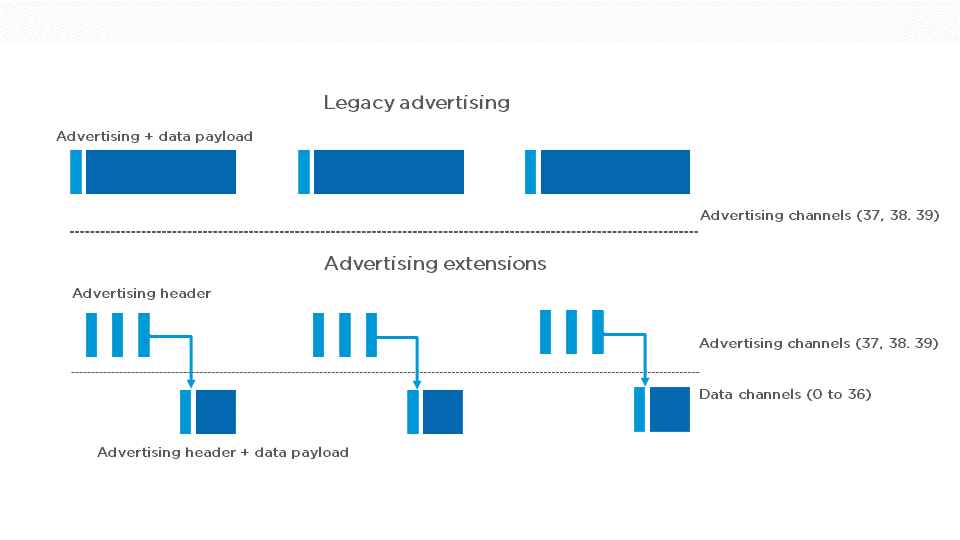 41
Extended advertising
Allow bigger payloads and/or different PHYs
Uses Data Channels to do so. Why?	Packet collisions!
Regular advertisements point to extended advertisements
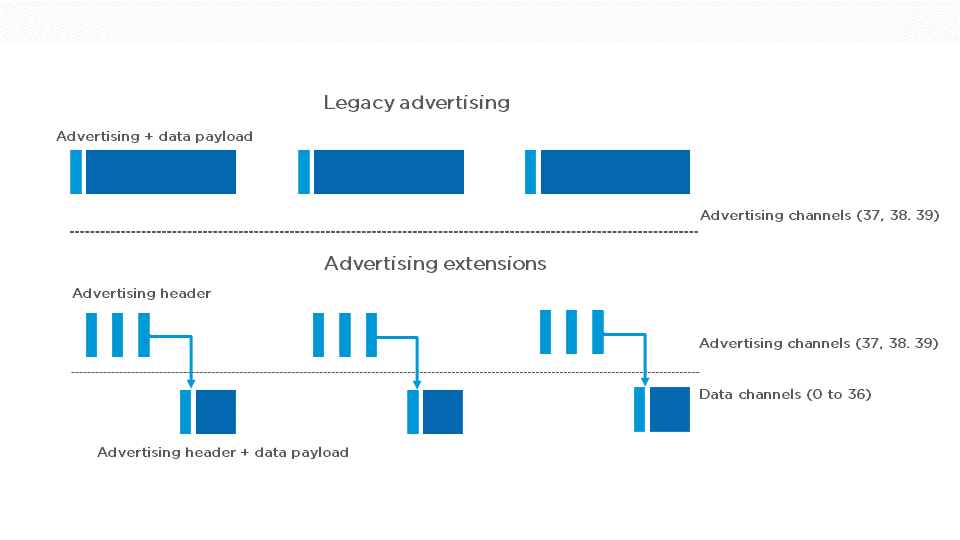 42
Procedure for scanning extended advertisements
Scan on 3 primary channels for advertising packets.
If ADV_EXT_IND is scanned, record the secondary channel information (which channel and when etc.)
Scan the specific secondary channel at the given time.
43
Extended advertisement train on data channels
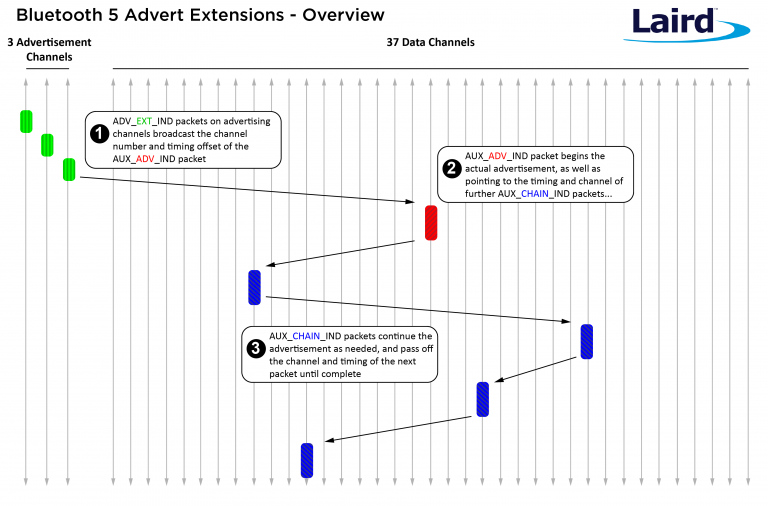 Use case:long advertisements that need to be fragmented
44
Periodic advertising on data channels
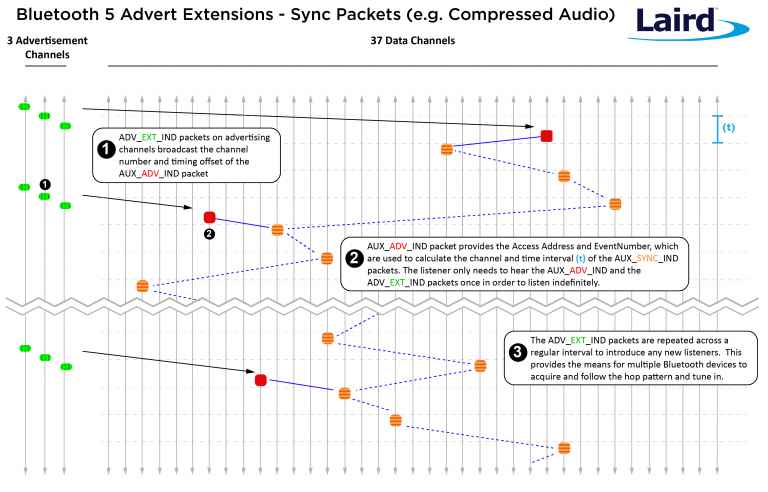 Use case:publicly-available localized audio sources

TV in a bar
Commentary in a museum

Broadcast analogy of a connection

Downside:
how many of these can a gateway follow at a time?
45
Outline
Connection Link Layer
Connection Investigations
GATT

BLE 5
46